Towson University’s Core Curriculum
Usm GENERAL EDUCATION FORUM
February 26, 2016
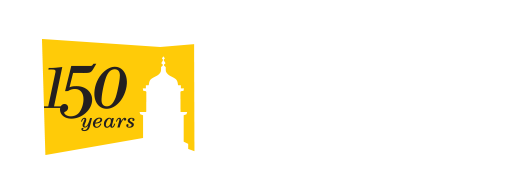 [Speaker Notes: Good morning and welcome!

I am Dr. Rodney Stump, Professor of Marketing, Chair of the CBE Department of Accounting, and for the past two years have had the honor of serving as the Coordinator for the University’s Core Curriculum.

This latter position has given me  a unique viewpoint and access to data to examine the Core and analyze trends related to it in a more holistic fashion than many others.

I’d like to share some of the insights I’ve gleaned with you.]
Towson University’s Core Curriculum
The purpose of the TU University Core is, in part, to provide students with an experience of different approaches to learning, different disciplinary frameworks for analysis, and different perspectives on issues and beliefs 1
Implemented in 2011, the Core comprises 14 categories of courses, organized under 4 themes:
Fundamentals
Ways of Knowing
Writing in a Chosen Field
Perspectives
Collectively, these courses are aligned with:
Current Maryland General Education Requirements
Middle States Commission for Higher Education Requirements
TU’s Strategic Plan and Goals
1.	Source: Report of the General Education Review Committee
	Towson University, Fall 2008
Components of the Core (1)
Fundamentals (Normally taken during the first year of college study)
Towson Seminar 								
English Composition * 							
Mathematics (at or above the level of college algebra) * 
Creativity and Creative Development *
Ways of Knowing (Normally taken during the first two years of college study)
Arts and Humanities (Must be taken in a discipline different from the course meeting requirement 4. A foreign language course may be taken to meet requirement 5.) *
Social and Behavioral Sciences *
Biological and Physical Sciences (with laboratory) *
Biological and Physical sciences, (with or without laboratory) *
*  Indicates alignment with MD General Education Requirements
Components of the Core (2)
Writing in a Chosen Field (Normally taken in the third year of college study) 
Advanced Writing Seminar	
Perspectives (One course under Perspectives must be taken in a discipline in the arts and humanities, different from the discipline in requirement 5. * One course under Perspectives must be taken in a discipline in the social and behavioral sciences, different from the discipline in requirement 6. *)
Metropolitan Perspectives	
The United States as a Nation
Global Perspectives
Diversity and Difference	
Ethical Issues and Perspectives
*  Indicates alignment with MD General Education Requirements
Learning Outcomes & Assessment
The University Core requirements, as a group and individually, are linked with a set of articulated learning outcomes for Towson Students
Courses within specific categories are assessed annually for their effectiveness in addressing the targeted learning outcomes for the category
The Core by the Numbers
[Speaker Notes: During the last full academic year, recorded over 83,000 enrollments in Core classes, a number that continues to climb.

Proportionately, the Core has represented 40 % of our overall undergraduate enrollments and its share has been rising. Since its inception.]
Trends Since Introduction
[Speaker Notes: We now offer over 3,000 sections of Core courses each year, with 90% of the volume of courses spread fairly evenly between Fall and Spring.

Core enrollments continue to be heavier in the Fall, which accounts for over half of our annual Core enrollments.]
The Good, The Bad and the Ugly
The Core Curriculum represents a substantial commitment of resources and planning effort to schedule and staff
It meets the Maryland General Education requirements and that of Middle States
For the most part it is working as expected, but there are areas that require our attention
This year’s January Conference was devoted to addressing the Core Curriculum
Faculty and staff from across the campus convened
Dr. Carol Christ was our keynote speaker
This was followed by a series of concurrent sessions that focused on a wide range of issues
The crucial questions we have begun to evaluate include:
Is the Core sustainable in its present form?
What aspects need to be refined or modified?
Most Significant Current Issues
Core 1: Towson Seminar
Core 10-14:  Perspectives
Our original intent was to require both entering Freshman AND transfer students to take a Towson Seminar
This has been waived from the outset for transfer students
Considerable number of classes no longer offered and difficulty scheduling a sufficient number of sections each semester
Significant number of students must repeat the TSEM
TSEM is the only Core category which is designated to fulfil the information literacy requirements of Middle States accreditation
This where the second arts & humanities course and social & behavioral science course typically is found
Convoluted system for designation as arts & humanities versus social & behavioral science.
We ‘ve had trouble transitioning from our old GenEd system to offer a sufficient number of courses in certain perspectives categories
Difficulty aligning transferred courses to perspectives categories within transfer packages
[Speaker Notes: It is ironic that two of the hallmark features of our Core Curriculum have also been the most problematic to implement.

We are hard-pressed to schedule enough TSEM sections each semester.  This is aggravated by the extraordinary number of students having to retake a TSEM.  For example, during Fall 2015,  we enrolled just shy of 1400 students, but only around 1200 of them received a grade of “C” or better.

We have had to abandon our intent that TSEMs were to be taught only by full-time faculty.

So, the bottom line related to TSEM is that we continue to struggle with being able to meet the needs of our native students with no prospect of remedying the bifurcated system we now have.  A system that allows transfer students, which generally have been running about 20% greater than the entering Freshman class each year, to be exempt from the TSEM requirement.

With Core 10, our traditional way of determining if we are offering a sufficient number of courses has been to compare the Chairs Cap total to the corresponding enrollments.  But this fails to take into consideration whether students were frustrated from being able to schedule classes in this category and may delay taking until later.  

Using some preliminary benchmarks for estimating the “latent” demand for Core 10 courses, I’ve determined that we would likely need to add roughly an additional 50 sections a year to bring supply and demand in sync.

Aside from the obvious resource issues, do we need to have all the perspectives categories that we need offer?  And, are we offering the right ones – or could some be redesignated?  Consider that Point 12 of the agreement that Dr. Chandler signed with the Black students “advocate[s] for the establishment of a course requirement in American race relations . . .”]
Another Concern
Are we really able to demonstrate that the Core Curriculum is meeting its intended goals?
No assessment of the categories as a whole
Courses within each Core Category are assessed on a 7-year cycle
Data expected to be collected and compiled annually
Per review of assessment process and results
Process to recertify courses periodically now being developed
Assessment plans are decentralized to the College or Department
Varying levels of department and faculty commitment to the assessment process
Looking Forward:  Other Important Issues & Concerns (1)
Do we really need to have such a large Core Curriculum?
Current Maryland General Education requirements allow a range of 40-46 courses for 4-year programs
Fulfilling TU’s Core now at 43-46 (depending on courses selected)
Do we have the right balance between Core and Major requirements?
Considerable variance among majors with regards to number of courses required for the major (many dictated by outside bodies, e.g., NCATE)
Initial stipulation that Core and major could only overlap by two courses
Morphed to no be no more than 2 per HEGIS code
Looking Forward (2)
Do we have the right mix of Core Categories?
Are we creating the most important “competencies of the mind”?
What are the long-term outcomes we hope our Core will foster?
Multidimensional thinking and problem solving
Employment/career success
Informed, engaged citizens
Prudent habits/lifestyles
Could certain courses across categories be linked to explore issues that would benefit from (if not require) an inter-disciplinary approach?  
Courses within categories are largely autonomous (unless part of a sequence within a particular discipline)
Few courses deliberately incorporate service learning components
What’s Next?
Our Core curriculum should not be static, but needs to evolve 
Our transition from the old Gen Ed System to the Core was not a revolutionary change, but a progression to better prepare our students for their future careers and lives beyond TU
We are in the initial stages of revisiting our Core Curriculum to refine it to
Incorporate more high impact practices
Be a more sustainable program
[Speaker Notes: Our concurrent sessions will provide us with a means to begin a meaningful exchange on whether and how we might address them.

I look forward to working with you toward this end!

Thank you.]